Affordable housing finance: overcoming the impossibleThe Marco View – METRO D.C.
December 15th, 2023
Adam Ducker, CEO
LAIGW
Discussion outline for today
Defining Affordable Housing
Production and Affordability
Benchmarking Affordability in D.C.
Framing Up the Impossible
What constitutes affordable housing today
And how big is the market?
Sources: CBRE; Fannie Mae; JCHS America's Rental Housing Report; 2020 Picture of Preservation Report
*Please note that a unit may have more than 1 program assisting it . Section 8 figures refer specifically to Project-Based Section 8 subsidies and do not include Section 8 Housing Choice Voucher subsidies.
WHO OWNS Affordable Housing
newly emerging as an attractive asset class
Profit Status of Managers of 
Actively Subsidized Units
(# affordable units) 
2021
Profit Status of Owners of 
Actively Subsidized Units
(# affordable units) 
2021
Profit Status of Top 50 Developers, 
by Construction Starts in 2020
(# affordable units)
2020
Transaction Activity of institutional Quality Affordable Housing
United States; 2001-2021
Sources: Real Capital Analytics; RCLCO
Housing production and affordability
Deteriorating affordability in a slow build cycle
Median Household Income and Home Price
United States; 2000-2034 (f)
New Home Permitting and Household Growth
United States; 1970-2030 (f)
Real Monthly Wages and Rents
United States; 2012-2022
Source: U.S Census Bureau
We do build affordable housing
But rapidly declining as a share of a housing stock failing to keep up
New Home Units Produced per Year by AMI Affordability
United States; 2010-2022
Source: Axiometrics; RCLCO
And not permanently “affordable”
Preservation, an interesting discussion. . . For another day
Duration of Housing Subsidy Contracts Over Time 1970 – 2022
Cumulative Units of Housing Subsidies set to Expire by 2031
Each dot represents one subsidy contract, plotted against contract start date and the subsidy’s stipulated duration. (Public housing contracts, for which there are no “end” dates, are excluded).
Downward Trend of Subsidy Duration
Sources: National Housing Preservation Database; RCLCO
CHANGE IN ACCESS TO AFFORDABLE HOUSING
A LOOK ACROSS tHE U.S.
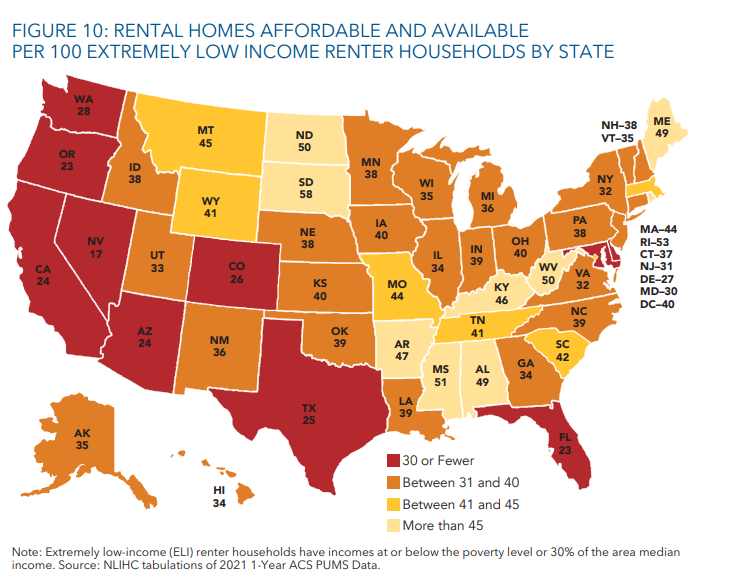 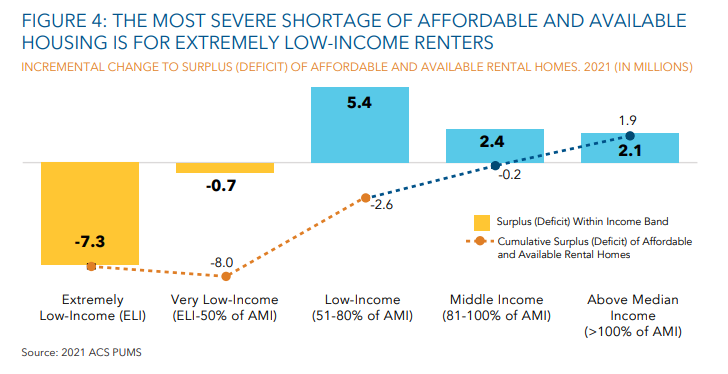 Source: National Low Income Housing Coalition
WHO CAN AFFORD WHAT locally
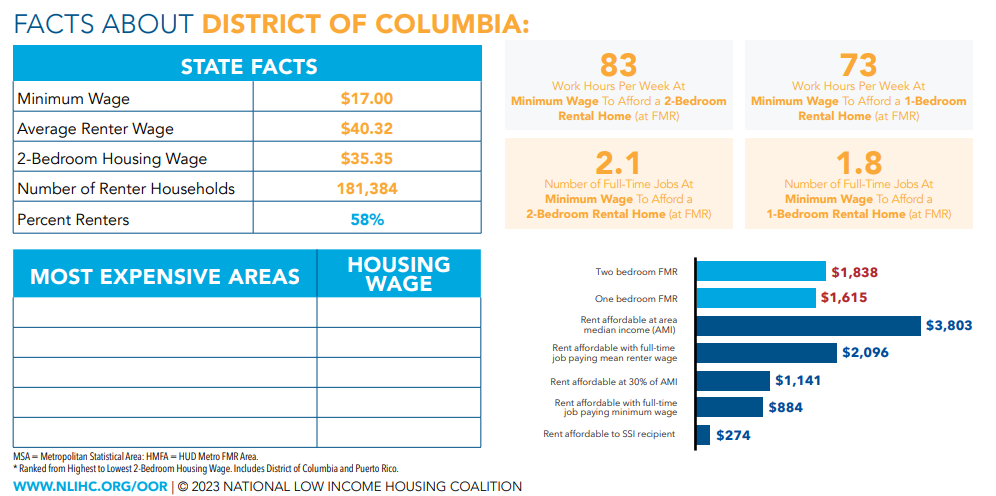 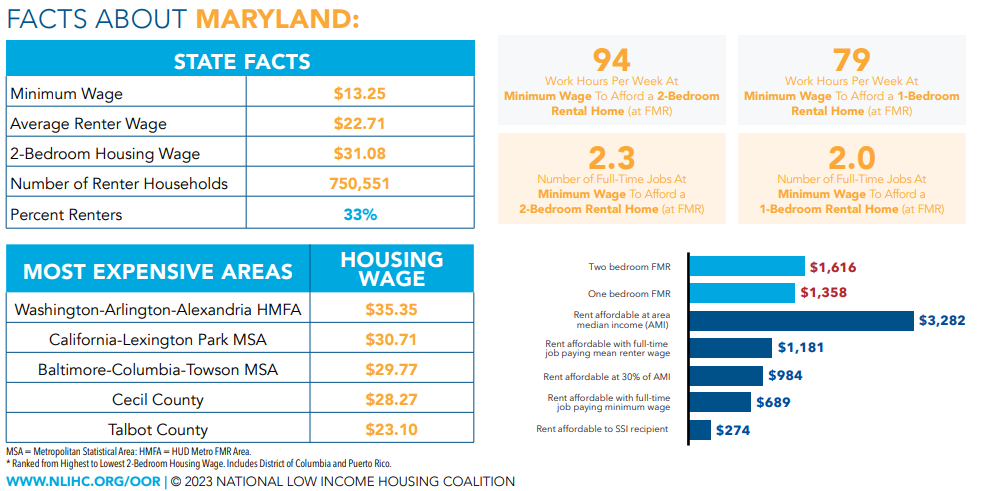 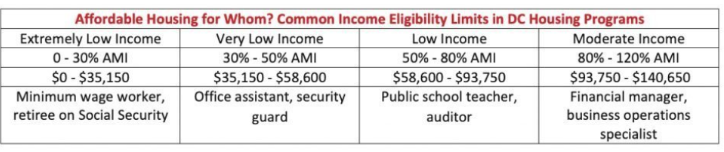 Source: National Low Income Housing Coalition
benchmarking metro Washington
Share of rent burdened households – three tiers. . .
Share of Households with Incomes 35%-50% of Median Income Severely Rent Burdened
Washington, MSA versus Peer Metros; 2022
Share of Households with Incomes 50%-75% of Median Income Severely Rent Burdened
Washington MSA versus Peer Metros; 2022
Source: US Census; RCLCO
benchmarking metro Washington
SHARE OF HOUSING AFFORDABLE TO BUY OR RENT
Percentage of Homes Affordable to Rent at 80% of Median Income
Washington, DC versus Peer Metros; 2022
Percentage of Homes Affordable to Buy at 80% of Median Income
Washington, DC versus Peer Metros; 2022
Source: US Census; RCLCO
benchmarking metro Washington
A FEW INTERESTING METRIC
Tenure Cost Proportionality
Washington, DC versus Peer Metros; 2022
Homelessness Inflection Point
Washington, DC versus Peer Metros; 2022
Source: US Census; RCLCO
ZOOMING N A LITTLE DEEPER
NOTE THE EAST WEST DIVIDE
Percentage of Homes Affordable to Rent at 80% of Median Income
Census Tracts in Metro Washington; 2022
Household Growth Rate
Census Tracts in Metro Washington; 2022
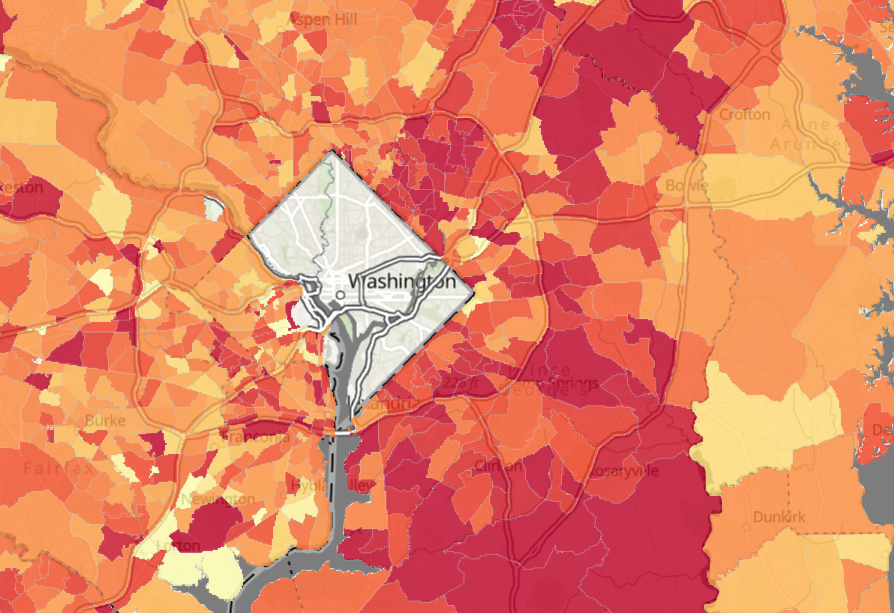 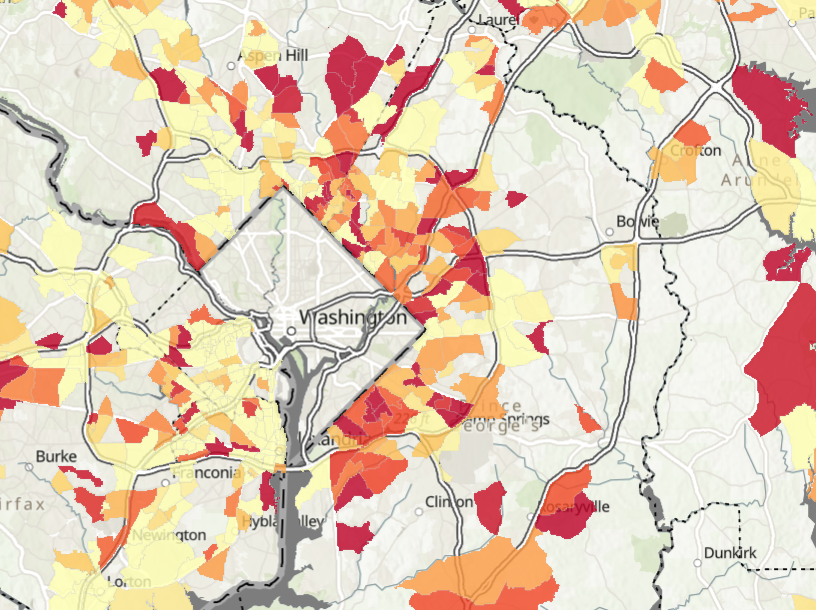 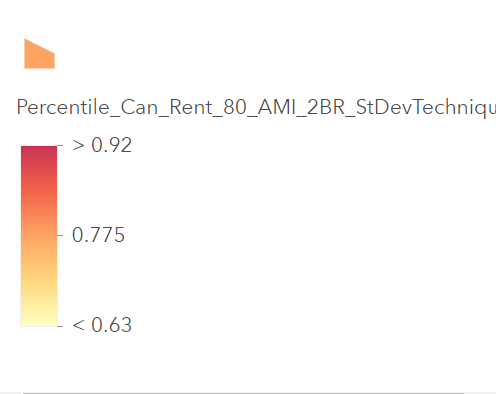 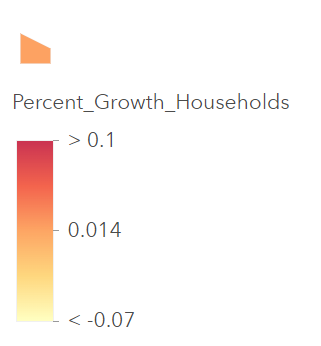 Source: US Census; RCLCO
Framing up the impossible
The obvious (but addressable) constraints:
Limited New Policy Initiatives
Regulatory Process
Cost of Construction
Land Constraint
NIMBYism
Code/Quality Constraints
where else (besides policy) might move the needle
Public Land Availability
Construction Innovation and Capacity
Spending Power Growth
Philanthropy
Financial Innovation